Honoré Daumier
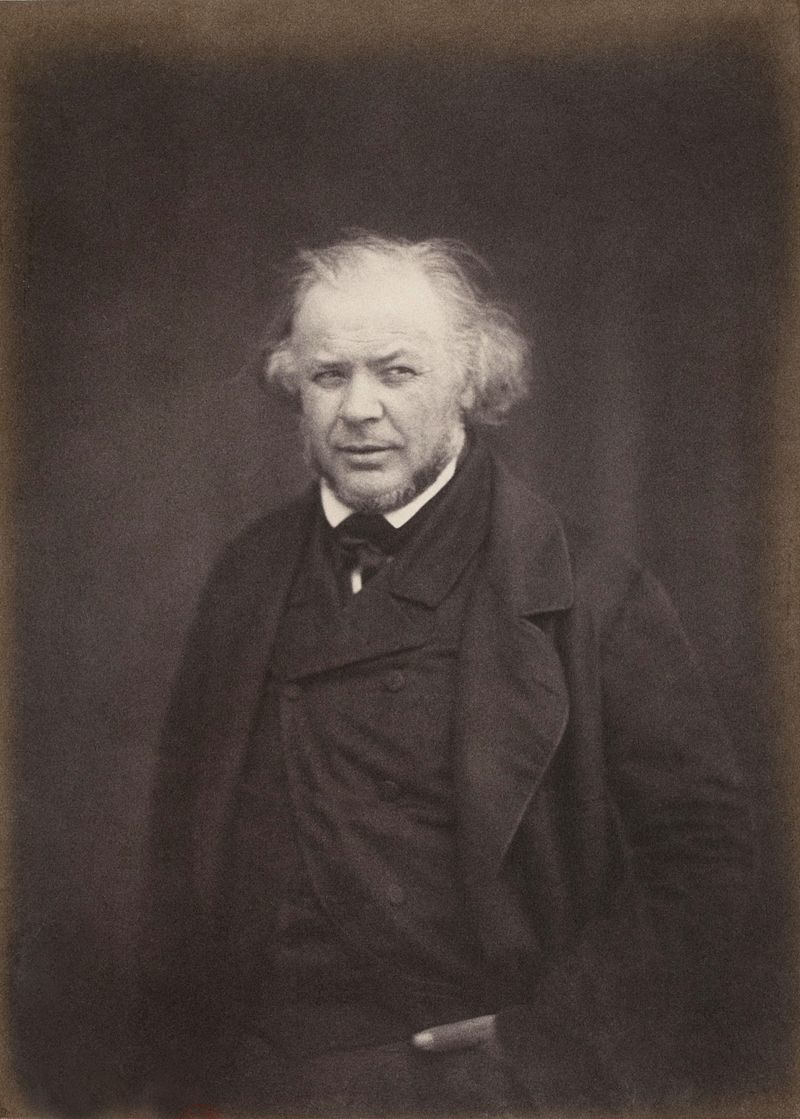 Honoré-Victorin Daumier (February 26, 1808 – February 10, 1879) was a French printmaker, caricaturist, painter, and sculptor, whose many works offer commentary on social and political life in France in the 19th century.
The washerwoman
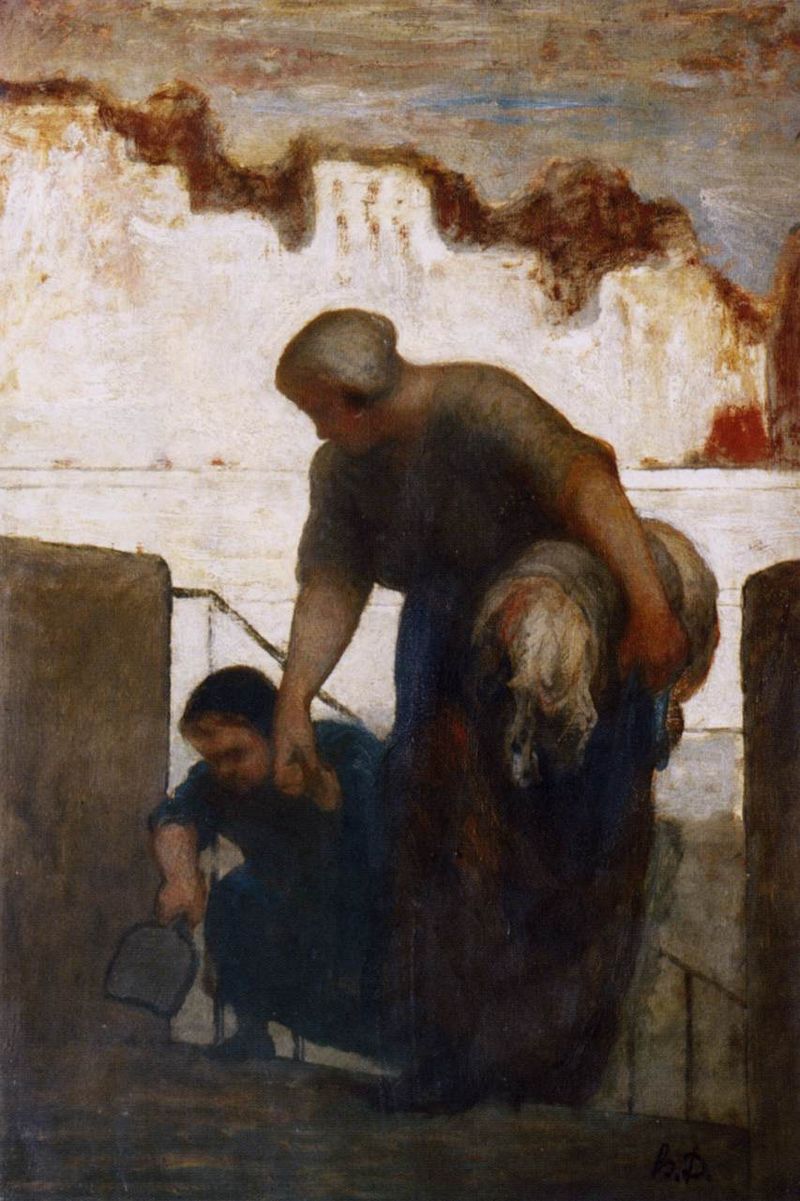 Don Quichotte
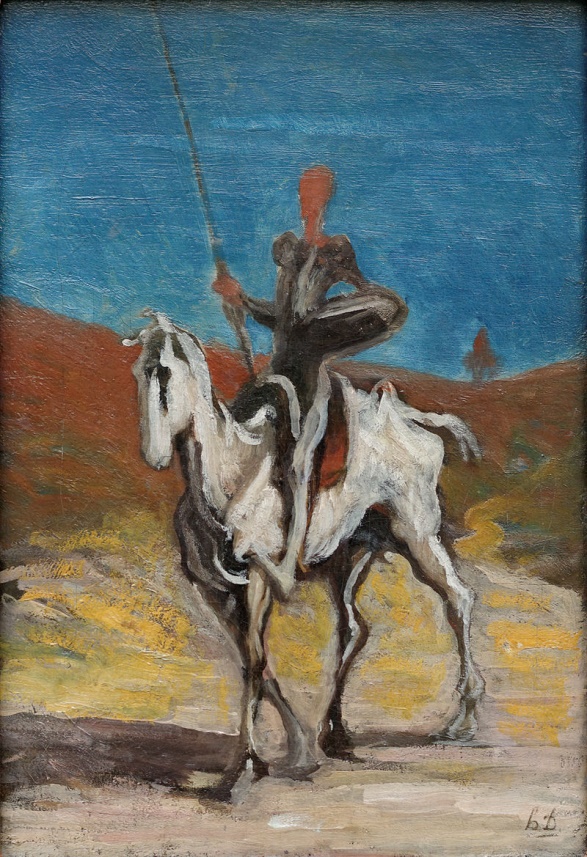 Avocat au placet
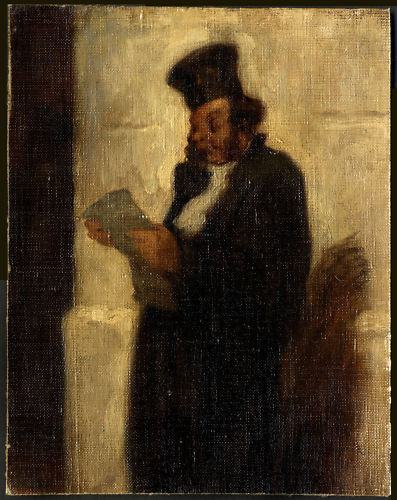 Le malade imaginaire
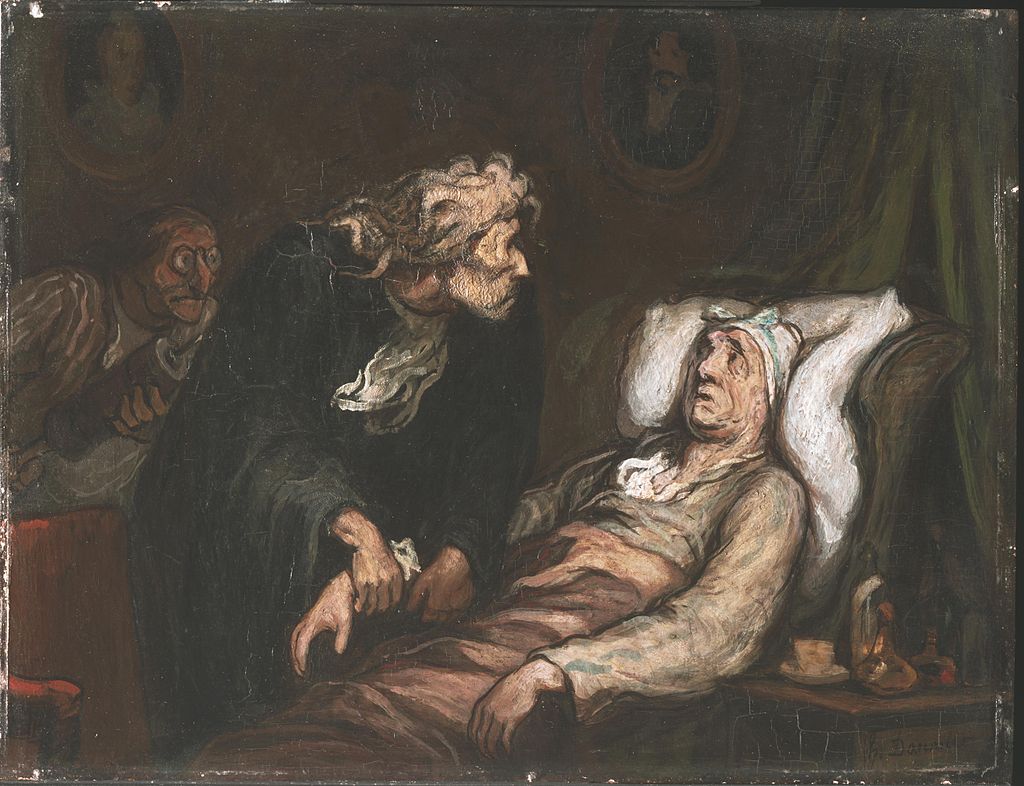 Le wgon de troisiême classe
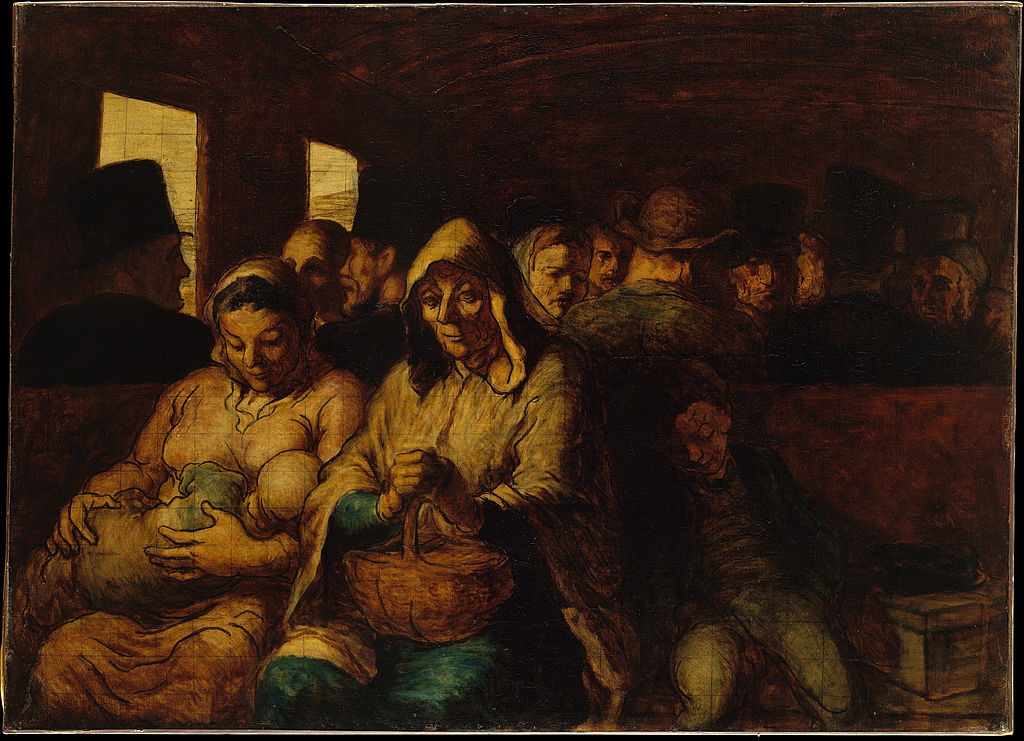 Passé, présent, avenir
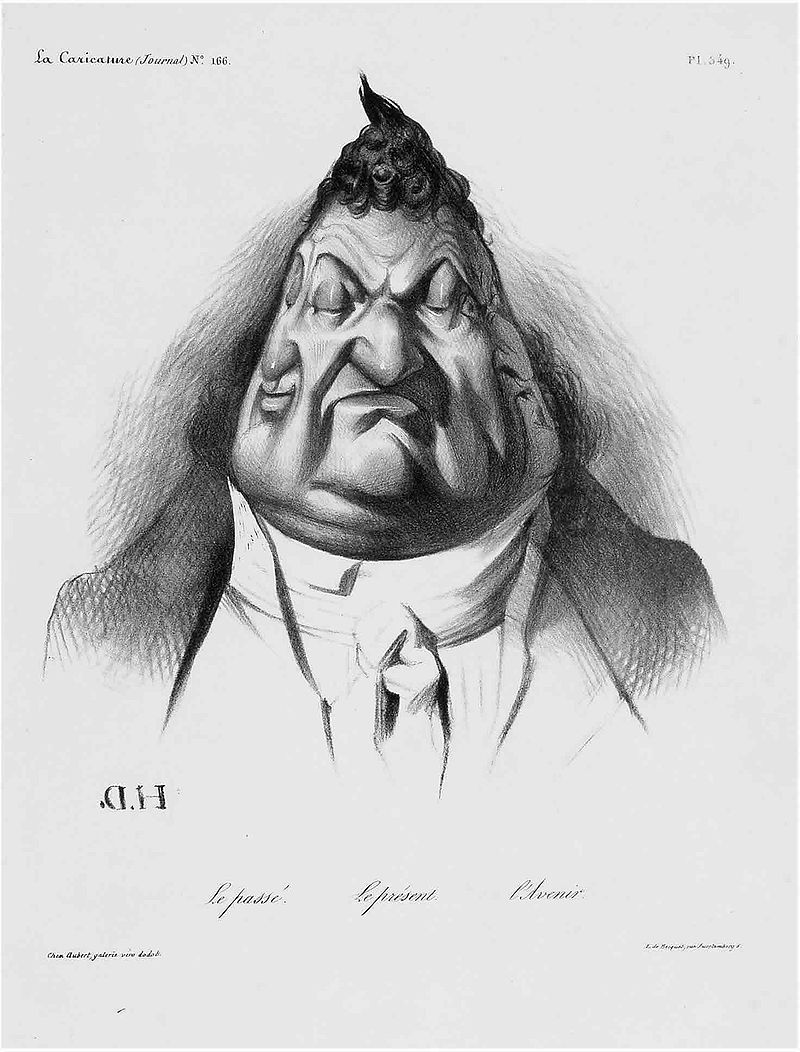 Une discussion litteraire à la deuxiême Galerie
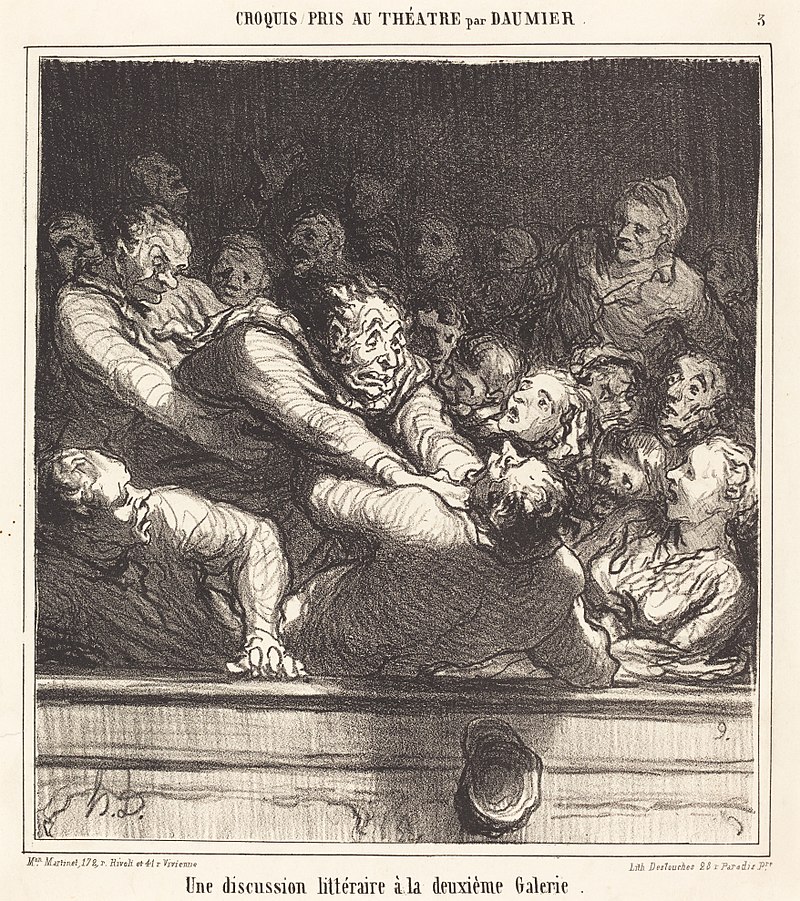 The print lover
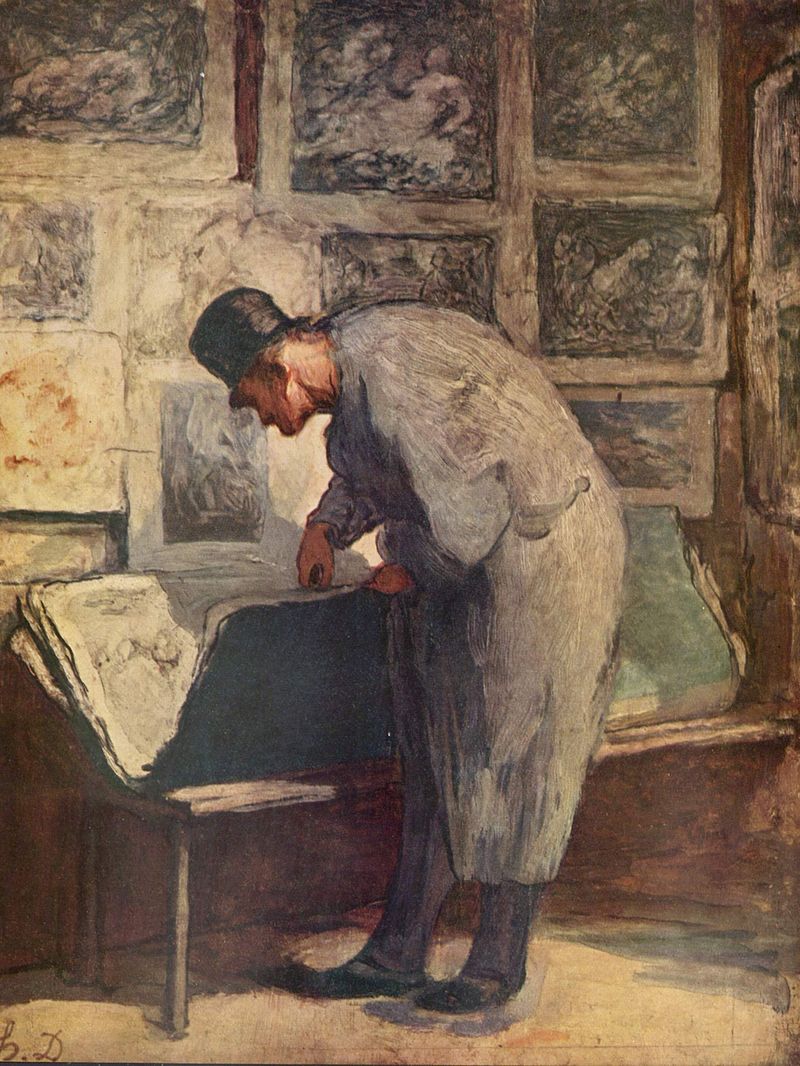 Les trains de plaisir
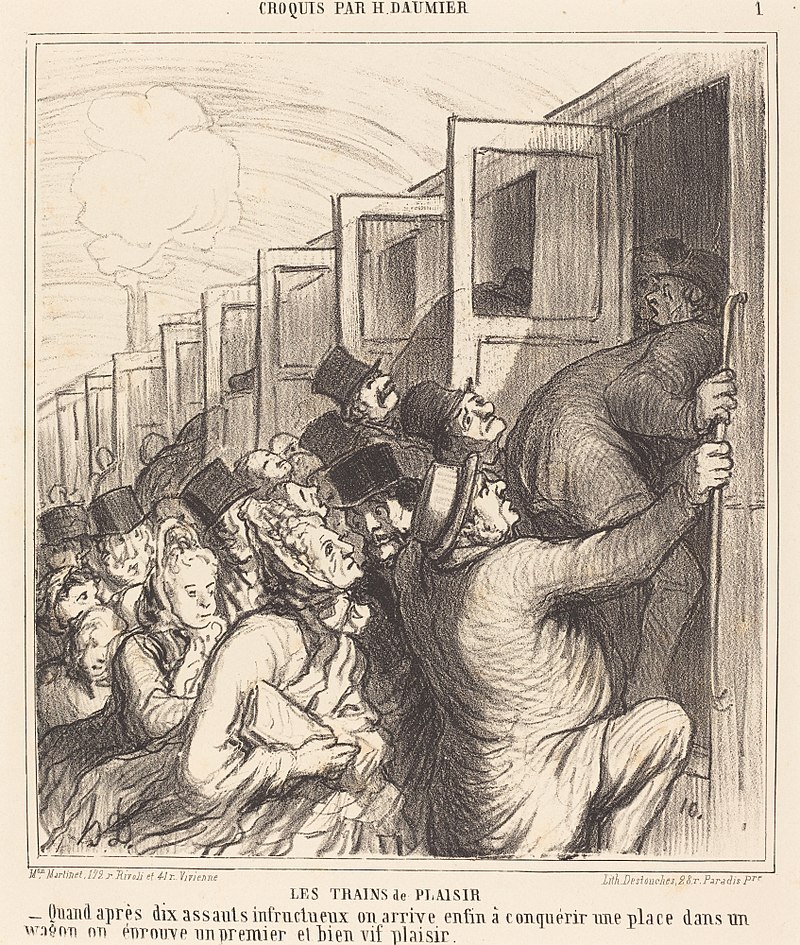